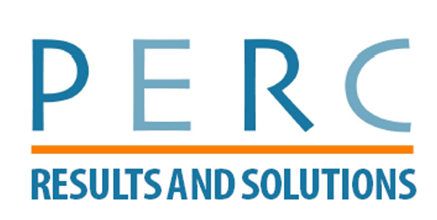 APEC Seminar on Cross-Border Credit Information ExchangeSession IV: Moving Forward
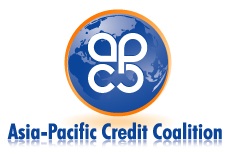 Ninh Binh, Vietnam
16 May 2017
CONFIDENTIAL AND PROPRIETARY
Any use of this material without specific permission of PERC is strictly prohibited
Contents
Evolution of CIS within APEC

Overview Scope of Work
Baseline Analysis
Data Formats/Data Dictionaries

Pilots
2
Evolution of CIS within APEC
2007 - 2009
APCC Introduces issue to APEC via ABAC
APCC works with PBOC on credit reporting policy
APCC engaged to promote reform in Australia, New Zealand, Japan
2010 - 2014
Regional guidelines for CIS approved by APEC
Key elements include: full-file reporting; comprehensive (including non-financial) reporting; and the use of private credit bureaus.
Responding to challenges from 2008 financial crisis, ABAC launched Asia-Pacific Financial Forum (APFF).
2015
Cebu Action Plan(CAP)  approved. 10-year work plan that is centrally focused upon secured transactions registries and CIS development.
FIND established to implement CAP.
ABAC set up FIND Steering Committee comprised of “sherpahs”
2016
FIDN launched via network of steering committees (CIS, STR)
CIS Steering Committee inaugural meeting in Tokyo (April)
Mekong Zone Transborder credit data sharing in Bangkok (July)
Draft of consumer credit data dictionary
2017
Commercial and consumer credit data dictionairies advancing
Baseline analysis begun by PERC/APCC
2nd meeting of Mekong Zone Transborder credit data sharing (Ninh Binh, Vietnam May)
FinTech credit data solutions featured in APFF FinTech event (Manila, July)
Explore Transborder data pilot Oceania (Aus, NZ, Pacific islands)
3
FIDN CIS Scope of Work: Overview
CIS Projects
Go beyond „Doing Business“ and include end users, industry experts, and verification.
Baseline Analysis
3 issue areas—(1) issues common to consumer and commercial; (2) issues unique to consumer; (3) issues unique to commercial.
Data Format/Data Dictionary
Expand existing APEC transborder data framework to include credit data. Commercial data in Mekong Zone, and consumer data in Aus/NZ.
Pilot Programs
CIS Steering Committee implements FIDN work plan
3 subcommittees—Research, Data format, and Funding.
PERC/APCC, BIIA, and ABAC to raise funds to enable implementation
Administration
4
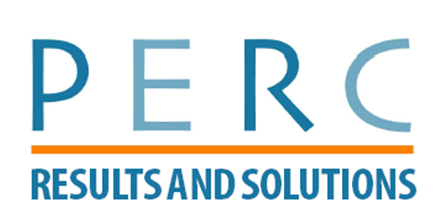 6409 Fayetteville Rd
Suite 120-240
Durham, NC 27713
www.perc.net
(919) 338-2798  x803